Livius, vertel eens: hoe bouw je een verhaal?
Herken de narratieve structuur van Livius’  verhalen   en zie daarmee welke inhoudelijke accenten hij legt.
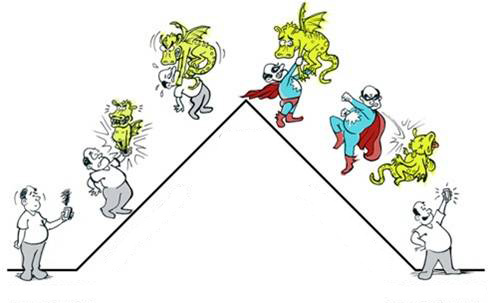 Herken je verschillende stappen in het verhaal?
Model Labov (1967)
Model Labov (1967)
Model Labov (1967)
Model Labov (1967)
Model Labov (1967)
Model Labov (1967)
Model Labov (1967)
Model Labov (1967)
En nu: Livius!
Probeer de narratieve structuur van Livius’ verhaal (oefening 1) te ontdekken:
noteer je indeling in de rechterkolom
markeer de tekstuele signalen waarop je je indeling baseert

	Let op: 1.) verhaal in een verhaal; 2.) niet alle stappen zijn aanwezig
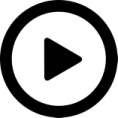 Analyse Liv. 1.16.5-8
Model Labov: linguïstische & narratologische kenmerken in het Latijn (naar Kroon e.a.)
Model Labov: linguïstische & narratologische kenmerken in het Latijn (naar Kroon e.a.)
Model Labov: linguïstische & narratologische kenmerken in het Latijn (naar Kroon e.a.)
Model Labov: linguïstische & narratologische kenmerken in het Latijn (naar Kroon e.a.)
En nu: de meesterproef (hoogtepunt?)!
Maak een analyse van de narratieve structuur van Livius’ verhaal (oefening 2):
noteer je indeling in de rechterkolom
markeer de tekstuele signalen waarop je je indeling baseert
probeer te verklaren waarom de verteller het hoogtepunt juist op dit punt in het verhaal gelegd heeft
wissel je resultaten uit met een ander persoon/duo

Let op: 1.) ‘oriëntatie ‘in tweeën’’;                              2.) 2x ‘ontwikkeling’ en ‘hoogtepunt’
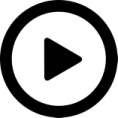 Afsluiting en evaluatie
Herken je de narratieve structuur van (twee van) Livius’ verhalen en zie je (daarmee) welke inhoudelijke accenten hij legt?

Bij ons verkrijgbaar: leerlingopdrachten voor in de klas (Adema 2015-2016)